Игры по формированию ЗОЖ
Воспитатель: Залялова Рузалия Равильевна
« Забота о здоровье — это важнейший труд воспитателя. От жизнерадостности, бодрости детей зависит их духовная жизнь, мировоззрение, умственное развитие, прочность знаний, вера в свои силы» 
В. А. Сухомлинский
Что такое игра?
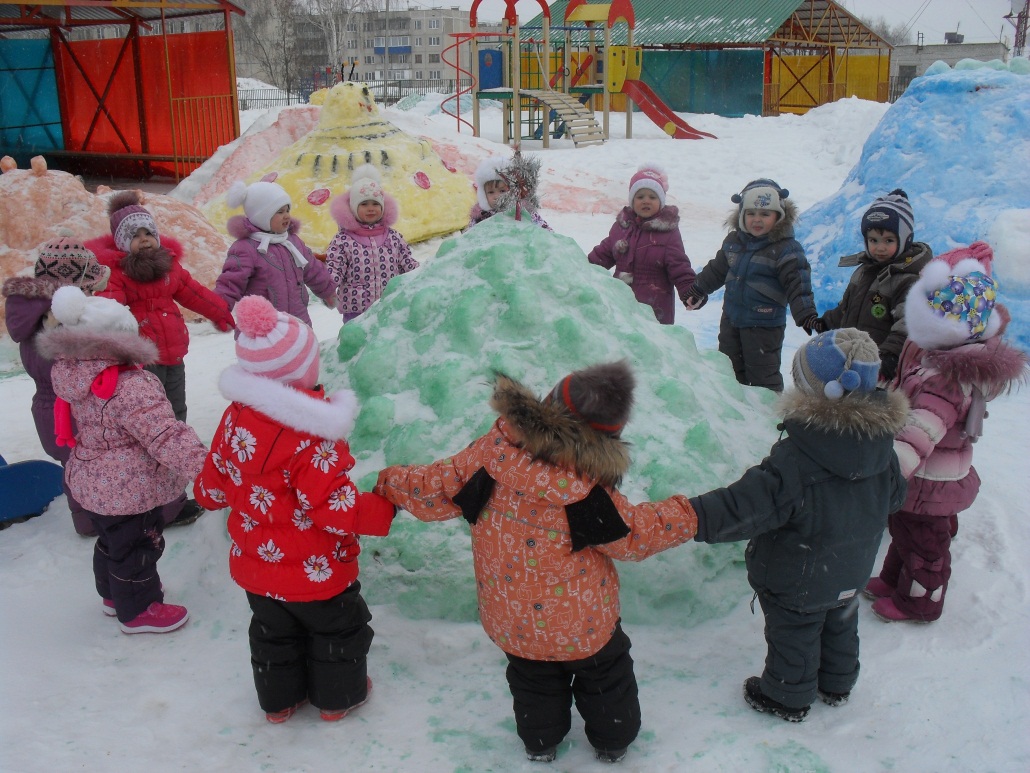 Игра — это ведущая деятельность у детей в дошкольном возрасте. Иными словами, игра — это то, чем и в чём наши дети живут с рождения и, как минимум, до школы. А раз игра и жизнь у детей волшебным образом (и объективно) неразделимы, то мы, взрослые, должны это принять и сделать игру своей союзницей в деле обучения и развития своих детей.
Игра – средство формирования умственного плана действия
Игра – средство формирования умственного плана действия
Игра – средство развития способности к символизации
Игра – ведущий вид деятельности дошкольника
Игра – средство социализации
Средство развития коммуникативных способностей
Игра - средство развития произвольности поведения
Игры…
на развитие слухового внимания
релаксационные упражнения
на сплочение
на организацию внимания
на координацию речи и движений
инсценированные
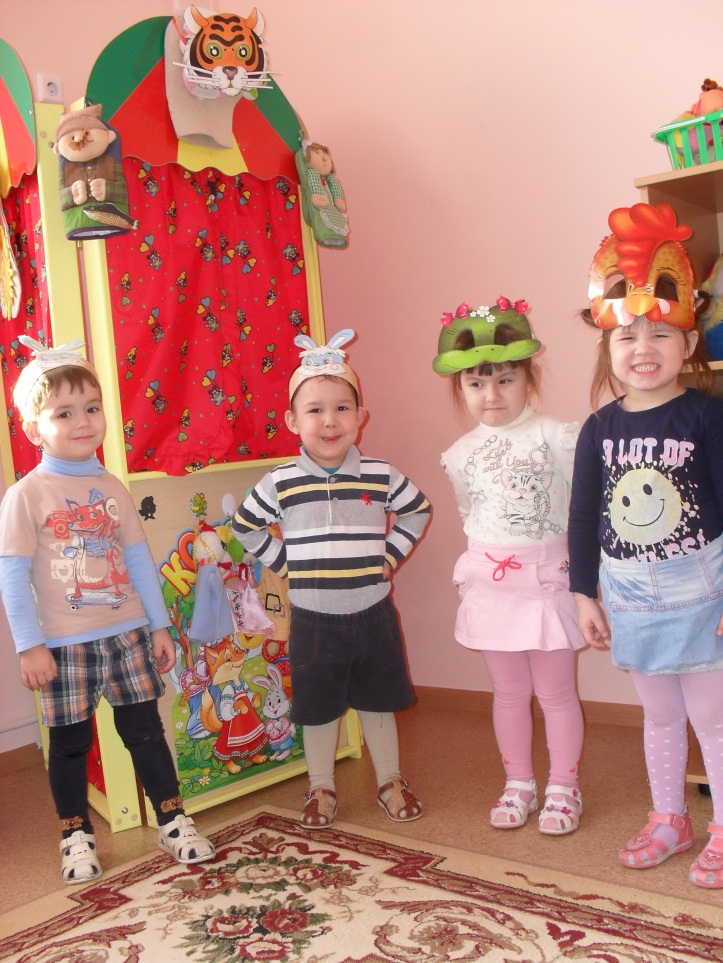 Игры на привитие культурно-гигиенических навыков через игры
Приучаем ребёнка к гигиеническому индивидуализму: своя расчёска, своя постель, свой горшок, свой носовой платок, своё полотенце. Подводим детей к пониманию того, что соблюдение чистоты тела важно не только для охраны личного здоровья, но и здоровья окружающих.
Игры в сухом бассейне
В нашей группе малышня с удовольствием играет в таком бассейне. Известно, что игры в сухом бассейне положительно влияют на опорно-двигательный аппарат ребенка. Ведь позвоночник в детском возрасте еще очень мягкий, он не сформирован и легко подвергается деформации во время физических нагрузок. А при выполнении любых упражнений в сухом бассейне тело ребенка буквально скользит по шарикам, которые бережно поддерживают позвоночник и корректируют правильную осанку. Кроме того, подвижные игры в сухом бассейне еще очень благоприятно сказываются на дыхательной системе.
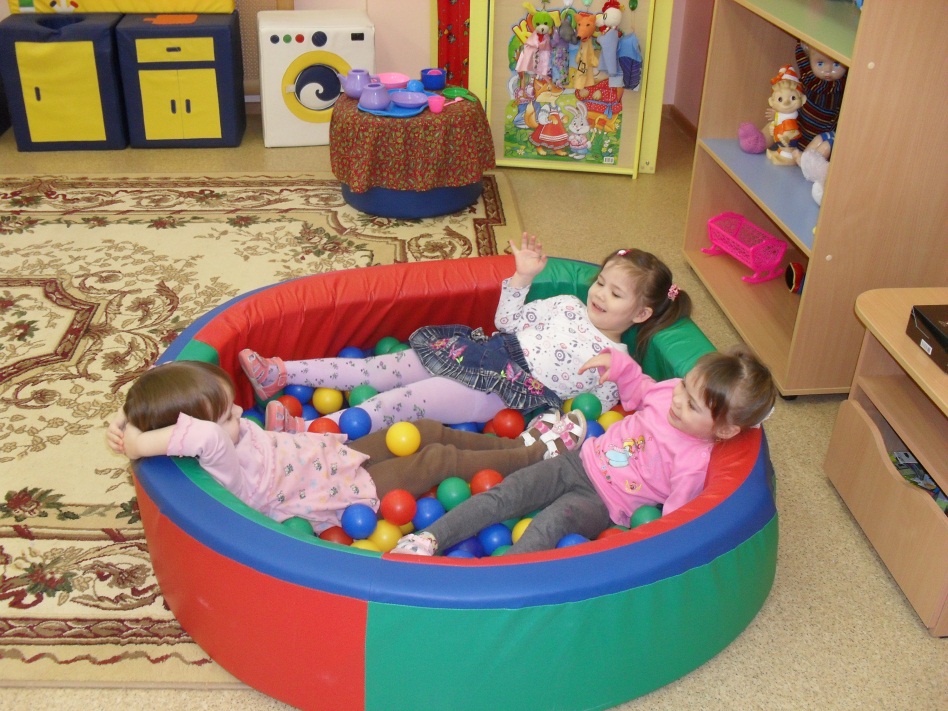 Игры на развитие мелкой моторики
В младшей группе не проходят ни дня без настольно – печатных игр, это весьма интересное занятие для малышей. Настольно – печатные игры совершенствуют координацию рук, развивает ловкость, меткость, глазомер детей.
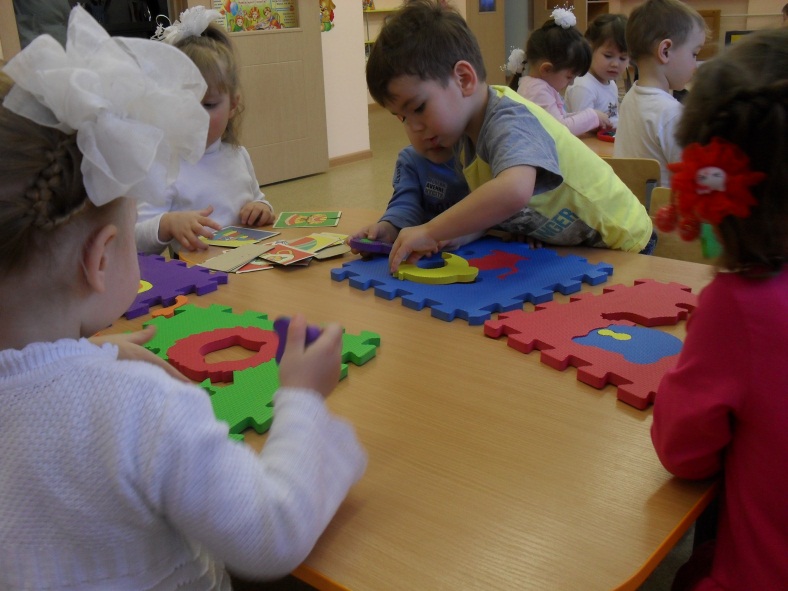 Польза мягких модулей
Большинство убедилось, что игровые мягкие модули способствуют развитию детей. Наборы состоящие из нескольких элементов, отличаются не только размерами, но и формой. Это открывает большие возможности для детской фантазии и творческого мышления. 
В процессе активных игр с мягкими модулями задействованы разные группы мышц, происходит развитие  моторики ручек малыша, познавательная деятельность развивает эмоционально волевую направленность у ребенка.
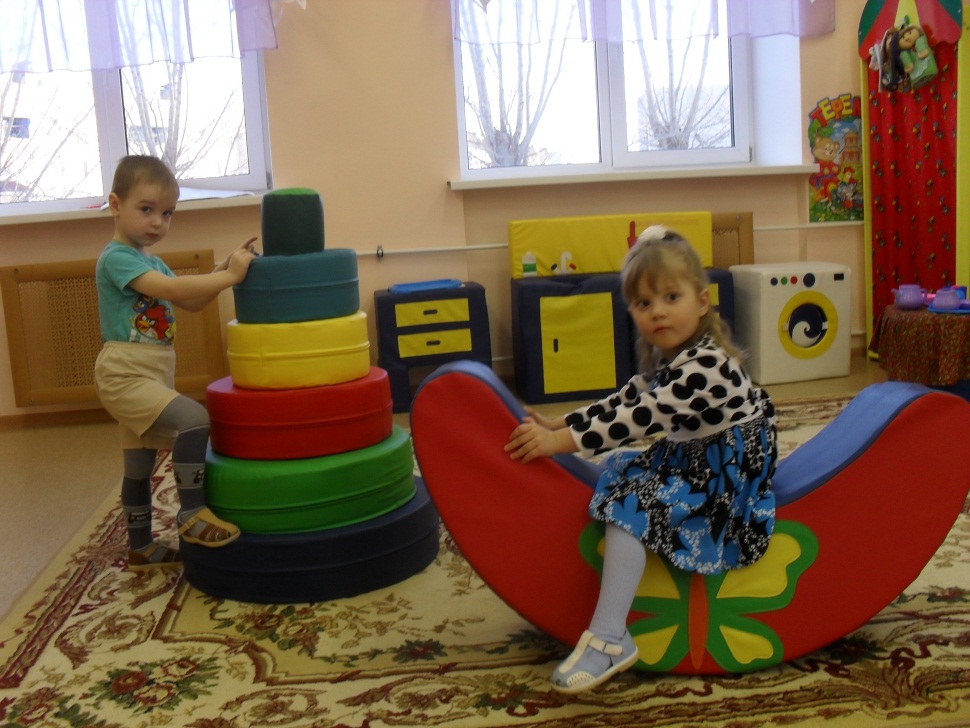 Дидактические игры по формирование ЗОЖ
Дидактическая игра – это сложное, многогранное явление. В дидактических играх происходит не только усвоение учебных заданий, умений и навыков, но и развиваются все психические процессы детей, их эмоционально-волевая сфера, способности и умения. Дидактическая игра помогает сделать учебный материал увлекательным, создать радостное рабочее настроение. Умелое использование дидактической игры в учебном процессе облегчает его, так как игровая деятельность привычна ребенку. Через игру быстрее познаются закономерности обучения. Положительные эмоции облегчают процесс познания.
Прогулка
Одной из самых действенных закаливающих процедур в повседневной жизни является прогулка. Для того чтобы она действительно давала эффект, виды деятельности на прогулке меняются в зависимости от предыдущего занятия. Так после занятия, на котором дети сидели, прогулка начинается с пробежки, подвижных игр.
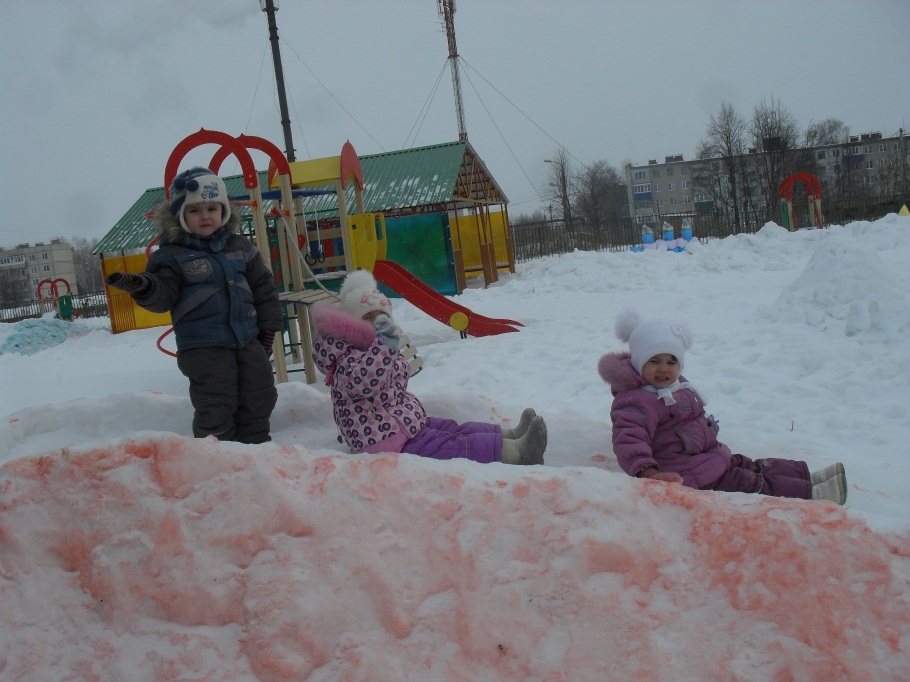 Подвижные игры
Подвижные игры имеют оздоровительное, воспитательное и образовательное значение. Доказано. Что они улучшают физическое развитие детей, благотворно воздействуют на нервную систему и укрепляют здоровье. Кроме этого это очень эмоциональное спортивное занятие, которое может создавать очень большую физическую нагрузку на ребенка, что необходимо обязательно учитывать при организации занятий и игр с малышами. Почти в каждой игре присутствует бег, прыжки, метания, упражнения на равновесие и т.д. В играх воспитываются основные физические качества ребенка, такие как сила, быстрота, выносливость и совершенствуются разнообразнейшие двигательные умения и навыки. Проводить игры можно в любое время года, и на открытом воздухе.
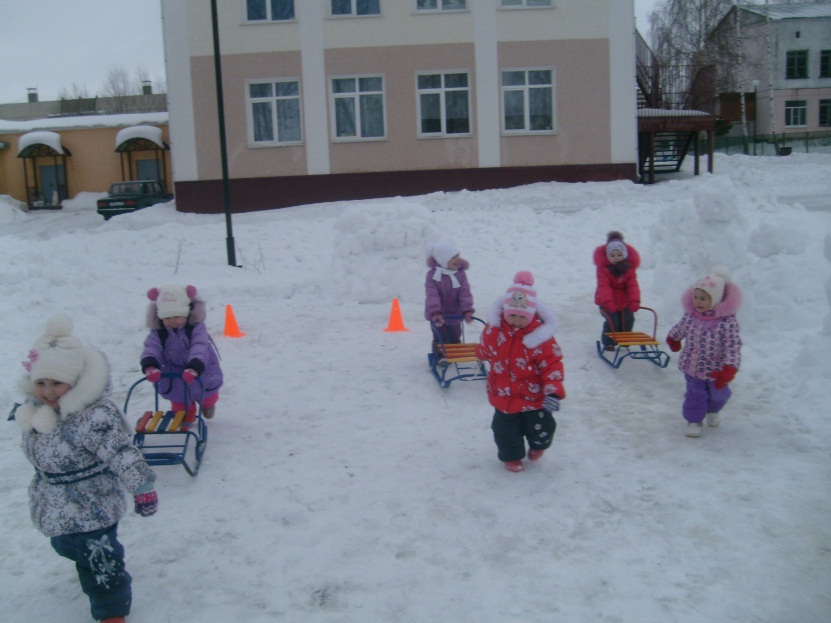 После сна…
В 15 часов дети просыпаются, выполняют игры в кроватке, разогревают стопы ног.  Хождение по ребристой доске и «Дорожкам здоровья» — массажный коврик, коврик с нашитыми пуговицами и речными камушками. Подобные дорожки используют для профилактики плоскостопия и являются активными раздражителями рецепторов, находящимися на стопе ребенка.
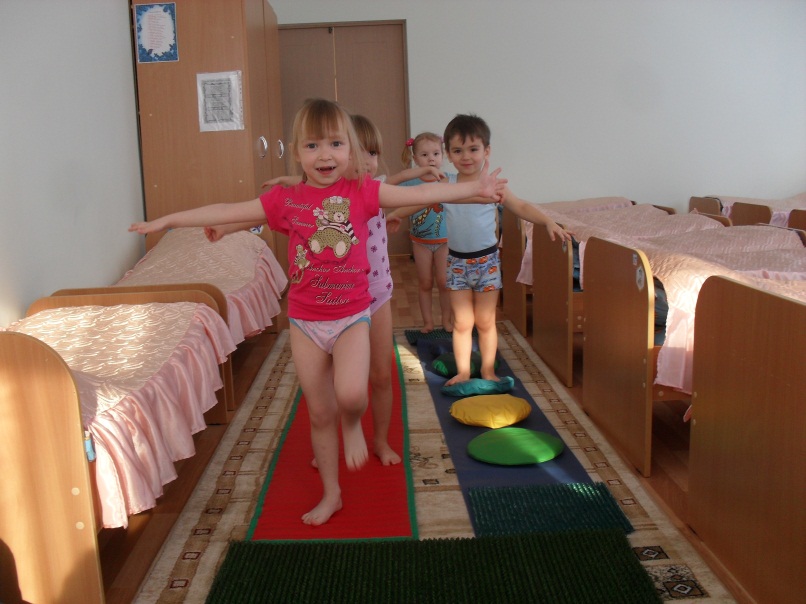 Дыхательные упражнения
Важную роль играет дыхание. Дыхательные упражнения включаются во все оздоровительные упражнения. В работе с детьми трех, четырех лет используются несложные упражнения. Учитывается недостаточно развитая координация движений. Эффективно использовать в этом возрасте игровых приемов, эмоционально-образных упражнений.
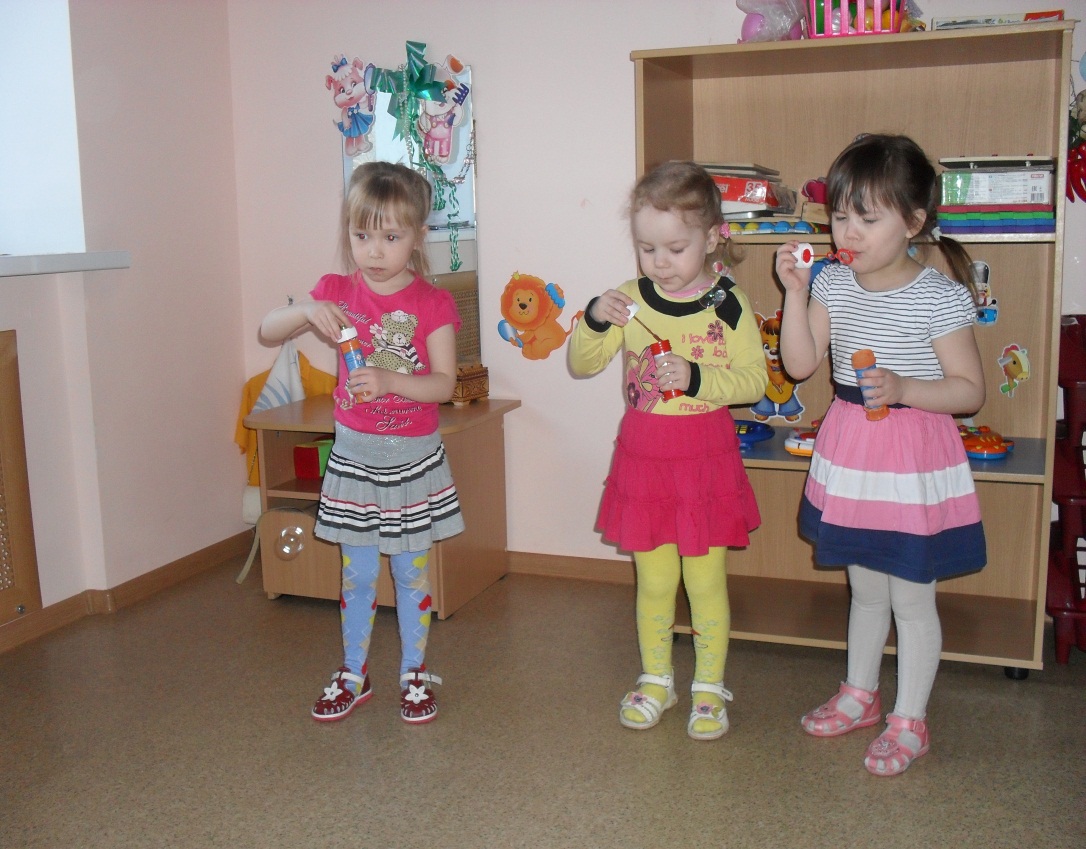 Сюжетно-ролевая игра- королева игр
развивает потенциальные возможности детей;
 имеет решающее значение для психического развития ребёнка;
 является формой моделирования ребёнком социальных отношений;
 обладает уникальными особенностями, своеобразной структурой, специфическими чертами, которые отличают её от других видов игр.
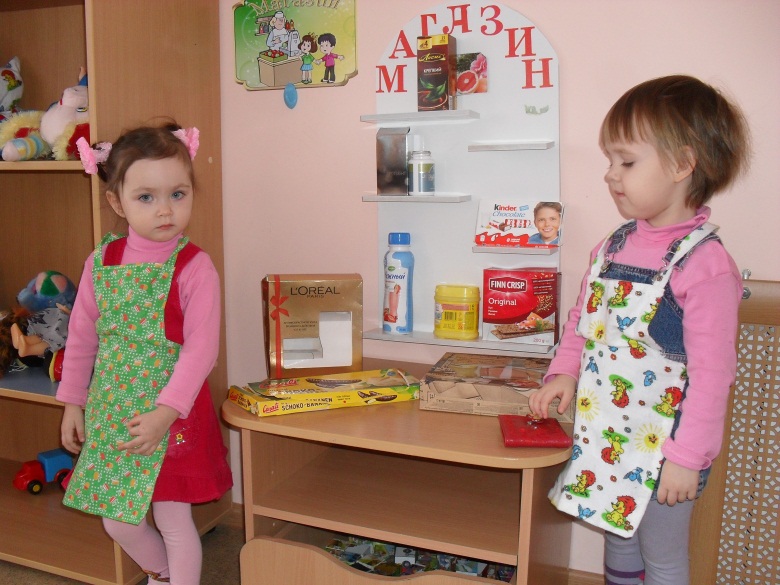 Главными союзниками в моей работе по формированию привычки к здоровому образу жизни у малышей являются родители. С первых дней знакомства с ними, я показываю и рассказываю всё, что ждёт их детей в нашем детском саду, обращая особое внимание на вопросы, связанные со здоровьем детей. Выслушиваю их просьбы относительно питания, сна, одежды ребёнка. Все медицинские и закаливающие процедуры провожу с согласия родителей.
Спасибо за внимание!